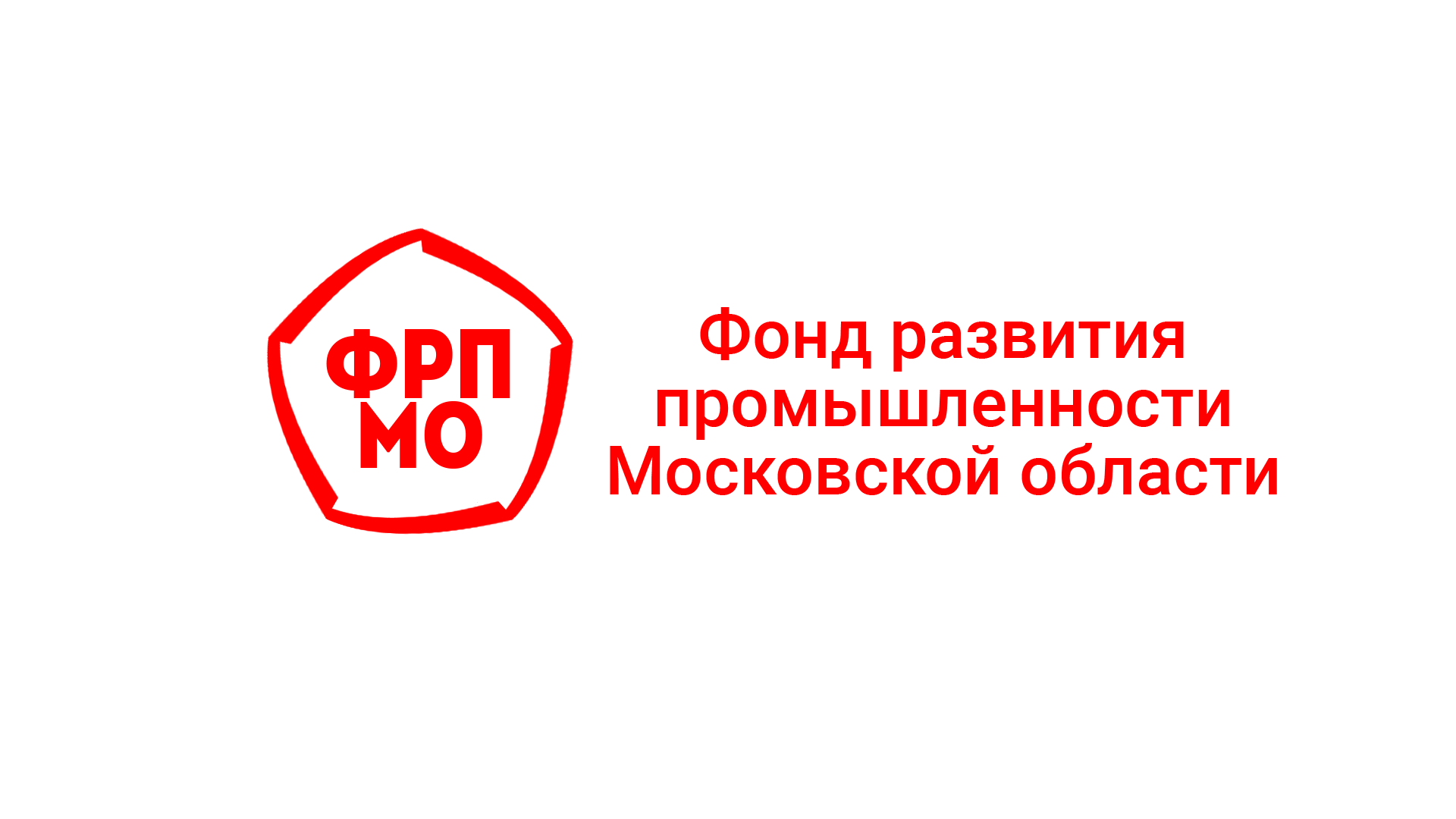 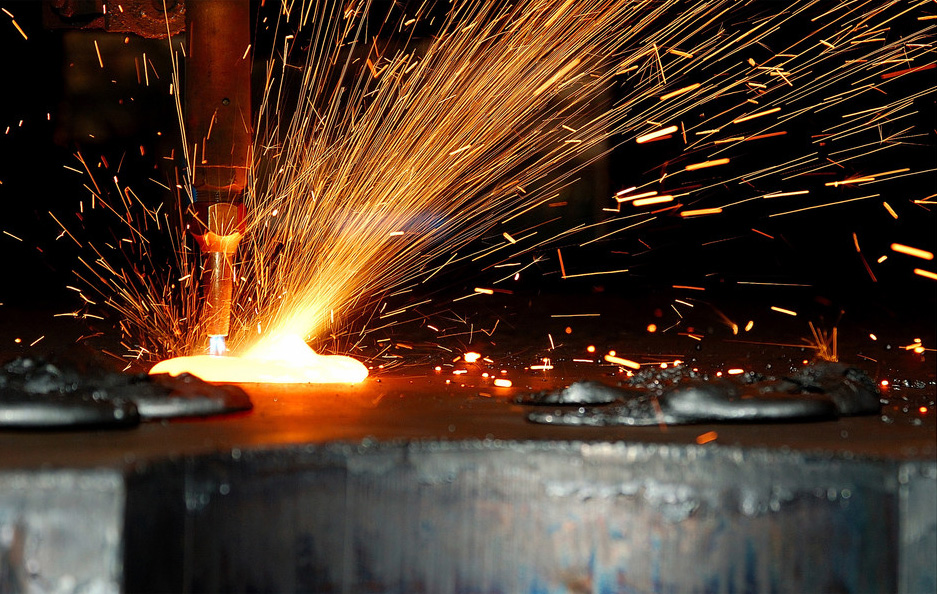 ИНВЕСТИЦИИ В ПРОМЫШЛЕННОСТЬ – 
ВКЛАД В БУДУЩЕЕ
2
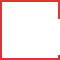 О ФОНДЕ
Фонд создан в соответствии с распоряжением Правительства Московской области от 13.01.2017 № 4-РП «О некоммерческой организации «Государственный фонд развития промышленности Московской области».
Функции учредителя Фонда выполняет Министерство инвестиций и инноваций Московской области.
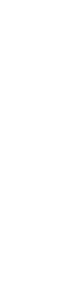 3
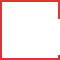 ЦЕЛИ ФОНДА
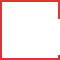 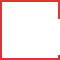 2
3
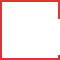 1
СТИМУЛИРОВАНИЕ ИНВЕСТИЦИЙ В РЕАЛЬНЫЙ СЕКТОР ЭКОНОМИКИ
ТЕХНОЛОГИЧЕСКОЕ РАЗВИТИЕ ПРОМЫШЛЕННОСТИ ПОДМОСКОВЬЯ
СОЗДАНИЕ НОВЫХСОВРЕМЕННЫХ РАБОЧИХ МЕСТ
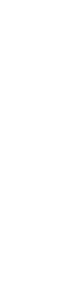 4
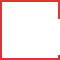 ФИНАНСОВАЯ ПОДДЕРЖКА ПРОЕКТОВ
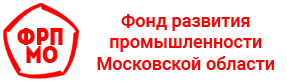 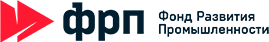 30%
70%
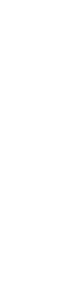 СОВМЕСТНЫЕ ЗАЙМЫ
5
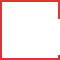 УСЛОВИЯ ФИНАНСИРОВАНИЯ
Внедрение инноваций, создание новых производств, техническое перевооружение, импортозамещение, 
экспорт
Ставка 5% годовых
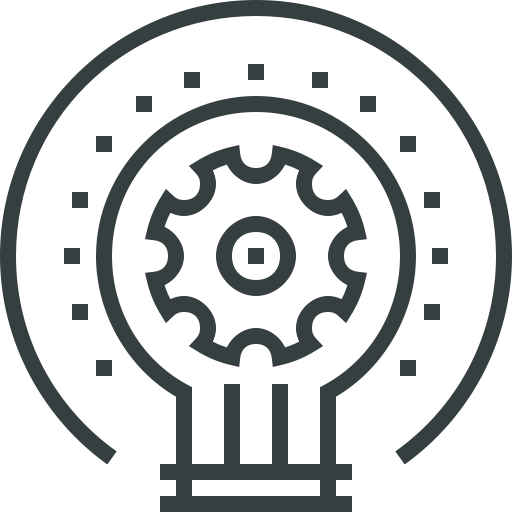 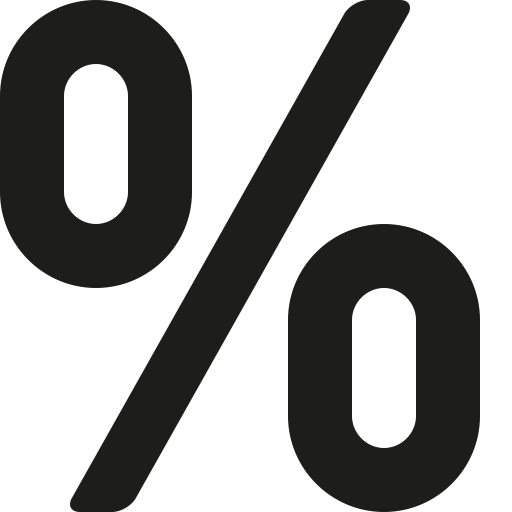 Льготные займы
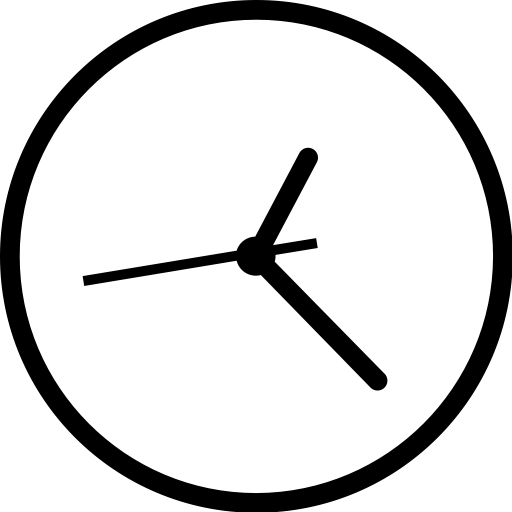 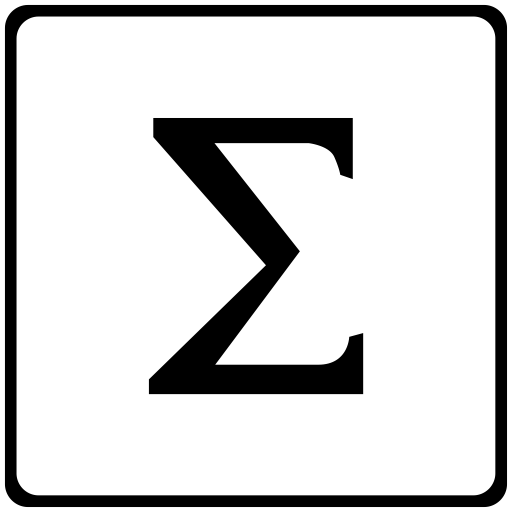 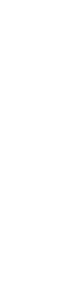 Объем
от 20 до 100 млн. руб.
до 50% бюджета проекта
Срок до 5 лет
6
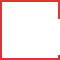 КРИТЕРИИ ОТБОРА ПРОЕКТОВ
Рыночная перспективность и потенциал продукта
Научно-техническая перспективность
Финансово-экономическая
     эффективность и устойчивость Проекта
Финансовая состоятельность Заявителя
Юридическая чистота Заявителя
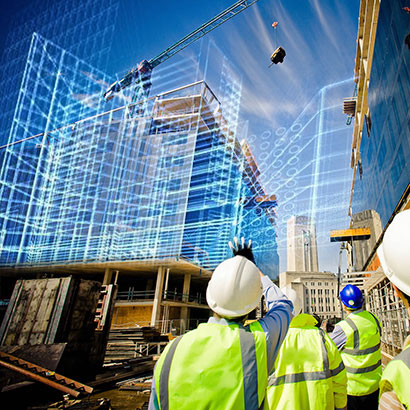 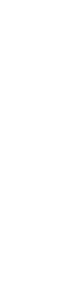 См. Приложение №1 на слайдах 15-19.
7
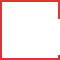 НАПРАВЛЕНИЯ ИСПОЛЬЗОВАНИЯ СРЕДСТВ
Разработка нового продукта/технологии
Разработка технико-экономического обоснования
Инжиниринговые услуги
Приобретение прав на результаты интеллектуальной деятельности
Приобретение и создание оборудования
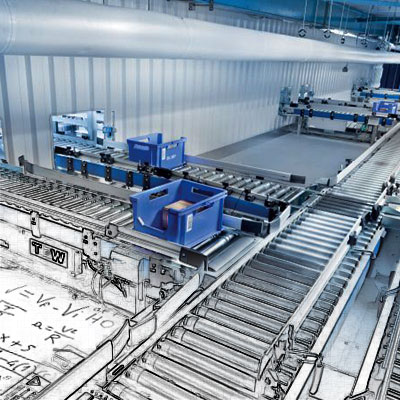 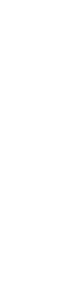 См. Приложение №2  на слайдах 20-22.
8
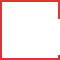 ПРЕИМУЩЕСТВА РАБОТЫ С ФОНДОМ
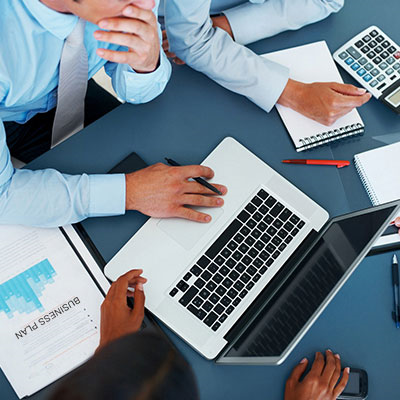 Консультационная и методическая поддержка на всех этапах
Сжатые сроки рассмотрения заявок и проведения экспертиз
Сильная экспертная команда
Открытость и прозрачность процедур
Взаимодействие с другими институтами развития
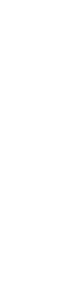 9
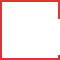 ВЗАИМОДЕЙСТВИЕ С ФОНДОМ
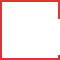 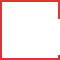 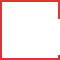 2
3
1
Регистрация и заполнение формы резюме проекта на сайте Фонда
Экспресс 
оценка заявки Фондом
Комплексная 
экспертиза
Анализ CF проекта, технологические экспертизы, риски и их хеджирование. Структурирование сделки
Предварительные консультации и методическая поддержка экспертов Фонда
Анализ бизнес-идеи проекта, соответствия условиям финансирования
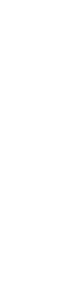 9
10
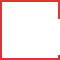 ВЗАИМОДЕЙСТВИЕ С ФОНДОМ
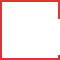 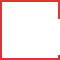 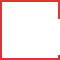 5
6
4
Экспертный совет Фонда
Рассмотрение проекта ФРП РФ
Предоставление финансирования
Рассмотрение проекта и принятие решения о финансировании коллегиальным органом ФРП РФ
Договорная работа, открытие счета в расчетном банке, перечисление средств займа
Принятие решения о финансировании коллегиальным органом Фонда
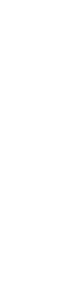 10
11
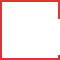 ОСНОВНЫЕ ДОКУМЕНТЫ ЗАЯВКИ
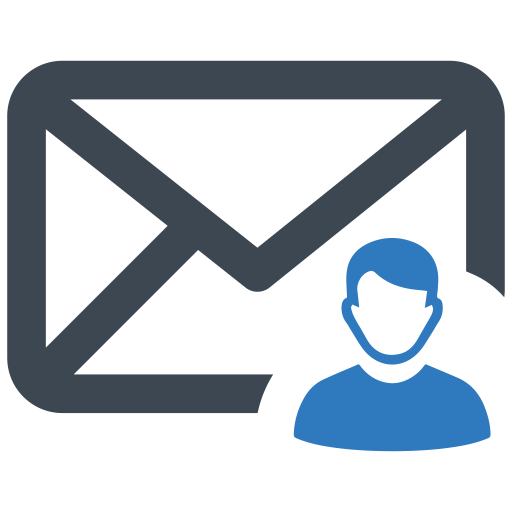 Бизнес-план проекта
Календарный план проекта
Техническое задание по проекту
Смета проекта
CF модель
Учредительные документы
Финансовая отчетность
Перечень обеспечения, оценка
Личный кабинет
www.frpmo.ru
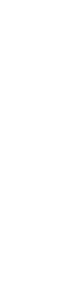 12
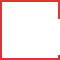 ВОЗМОЖНОЕ ОБЕСПЕЧЕНИЕ
Обеспечение займа предоставляется в объеме, равном сумме займа + сумме процентов за весь срок.
Основное обеспечение:
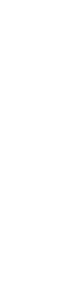 См. Приложение №2  на слайде 23.
13
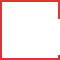 ВОЗМОЖНОЕ ОБЕСПЕЧЕНИЕ
Обеспечение займа предоставляется в объеме, равном сумме займа + сумме процентов за весь срок.
Дополнительное обеспечение: (не включается в расчет суммы достаточного обеспечения проекта)
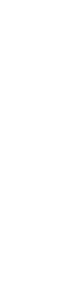 См. Приложение №2  на слайде 23.
Спасибо за внимание
Единый телефон консультационного центра
+7 (495) 136-99-09

frpmo@mosreg.ru
www.frpmo.ru
14
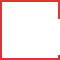 Рыночная перспективность
Приложение №1
Продукт/технология имеет конкурентные преимущества перед российскими или зарубежными аналогами либо соответствует мировому уровню или превышает его
Продукт относится к категории импортозамещающих и/или обладает высоким экспортным потенциалом
Положительная динамика развития рынка (наличие потенциальных потребителей)
Сбыт выпускаемой продукции направлен на замещение импорта / ориентирован на экспорт
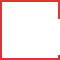 Научно-техническая перспективность
Внедряемые новые технологии относятся к перечню критических технологий или перечню приоритетных опытно-конструкторских работ
Новизна технологии относительно российского технического уровня, производство на её базе продукции, не имеющей аналогов в России
Техническая реализуемость проекта и наличие научно-технического задела и подтверждение прав Заявителя на него
Внедряемые разработки соответствуют принципам наилучших доступных технологий
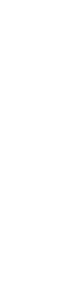 15
15
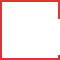 Производственная обоснованность
Приложение №1
Наличие/создание производственных активов на территории России для внедрения результатов
Отсутствие критической зависимости проекта от импортного сырья или комплектующих
Соответствие проекта основной деятельности компании и ее бизнес-стратегии
Наличие материально-технической базы для выполнения разработки у Заявителя
Обоснованность бюджета, графика и сроков мероприятий разработки нового продукта
Наличие необходимых для разработки компетенций, профессиональная репутация проектной команды Заявителя
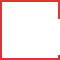 Финансово-экономическая эффективность
Обоснованность бюджета проекта
Наличие и достаточность планируемых финансовых ресурсов (помимо суммы займа со стороны Фонда) или документально-подтвержденной возможности привлечения софинансирования для реализации проекта
Сумма чистого дисконтированного денежного потока, генерируемого проектом (net present value, NPV), положительна
Бизнес-план содержит необходимую информацию с обоснованными оценками параметров, критических для достижения целей проекта, и не содержит внутренних противоречий.
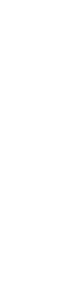 16
16
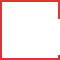 Финансовая состоятельность Заявителя
Устойчивое текущее и прогнозируемое финансовое положение Заявителя
Отсутствуют признаки банкротства;
Положительная кредитная история;
Размер чистых активов превышает сумму займа или будет предоставлено обеспечение на сумму займа;
Заявитель способен предоставить обеспечение возврата займа в объеме основного долга и подлежащих уплате за все время пользования займом процентов.
Отсутствуют признаки банкротства, определяемые в соответствии с законодательством Российской Федерации.
Приложение №1
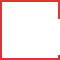 Обеспечение возвратности займа
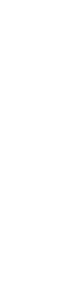 Осуществляется экспертиза на соответствие предоставленного Заявителем обеспечения возврата займа требованиям Положения Фонда о порядке обеспечения возврата займов, предъявляемым к качеству и достаточности обеспечения.
17
17
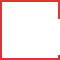 Юридическая чистота Заявителя
Приложение №1
Отсутствие открытых судебных разбирательств или неурегулированных требований,  влияющих на реализацию проекта  или в объеме, превышающем 10% от стоимости балансовых активов 
Прозрачность состава участников (акционеров) / бенефициарных владельцев
Отсутствие расчетов, проводимых с использованием средств целевого финансирования Фонда, через:
	- кондуитные компании
	- зарегистрированные в низконалоговых юрисдикциях
	- с целью перечисления средств займа бенефициарным владельцам
Схема предполагаемых сделок и учредительные документы соответствуют действующему законодательству
Отсутствие процедуры банкротства, ликвидации, реорганизации 
Наличие полномочий представителей сторон к совершению предполагаемой сделки Заявителя, лиц, предоставивших обеспечение
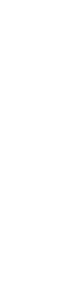 18
18
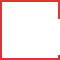 Ключевой исполнитель - поставщик промышленного оборудования, подрядчик на выполнение работ (услуг), на которого приходится выплата Заемщиком более чем 20% от суммы займа в ходе реализации проекта
Приложение №1
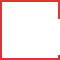 Производственная обоснованность привлечения ключевого исполнителя
Наличие производственных активов и материально-технической базы
Соответствие выполняемых работ по проекту основной деятельности компании
Обоснованность бюджета
Наличие необходимых для разработки компетенций, производственных активов и материально-технической базы
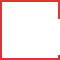 Юридическая чистота ключевого исполнителя
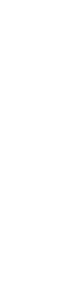 Соответствие учредительных документов действующему законодательству и деятельности по проекту
Прозрачность состава участников (акционеров) / бенефициарных владельцев
Отсутствие открытых судебных разбирательств или неурегулированных требований
Отсутствие процедуры банкротства, ликвидации ключевого исполнителя
19
19
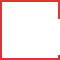 Разработка нового продукта/технологии
Опытно-конструкторские и опытно-технологические работы
Технические, производственно-технологические, маркетинговые тестирования и испытания
Проведение патентных исследований, патентование разработанных решений
Сертификация, клинические испытания и др. обязательные контрольносертификационные процедуры
Зарубежные клинические исследования и испытания фармацевтической и медицинской продукции
Приобретение расходных материалов, в том числе, сырья – в объеме до 20% от суммы займа. 
Приобретение или использование специального оборудования для проведения необходимых работ и отработки технологии
Создание опытно-промышленных установок
   Приобретение прав на результаты интеллектуальной           	деятельности у российских или иностранных 	правообладателей
Приложение №2
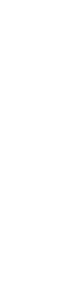 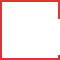 20
20
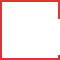 Инжиниринг
Приложение №2
Обеспечение необходимой адаптации технологического оборудования и инженерных коммуникаций
Разработка технической документации, для обеспечения внедрения результатов разработок в серийное производство
Проектно-изыскательские работы, сбор исходных данных, разработка концепции строительства/ремонта зданий, сооружений, коммуникаций для организации производства
Разработка проектной документации для объектов капитального строительства, включая проведение экологической и иных необходимых экспертиз
Получение необходимых заключений санитарноэпидемиологической, пожарной и др. служб
Подготовка и получение разрешения на осуществление градостроительной деятельности
   Приобретение в собственность оборудования
Приобретение российского и/или импортного промышленного оборудования, для целей технологического перевооружения и модернизации производства (а так же монтаж, наладка и иные мероприятия по его подготовке для серийного производства)
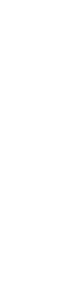 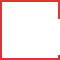 21
21
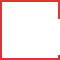 Общехозяйственные расходы по проекту
Приложение №2
Затраты на выполнение функций управления и обслуживания подразделений, реализующих проект - в объеме не более 15% от суммы займа: 
Расходы на оплату труда административно-управленческого и вспомогательного персонала
Командировочные и транспортные расходы проектной команды 
Арендная плата за используемое в проекте имущество общехозяйственного назначения
Затраты на охрану труда и противопожарные мероприятия
Расходы на маркетинговое продвижение продукта
Расходы по оплате информационных, аудиторских, консультационных и т.п. услуг
Приобретение расходных материалов для офиса
Уплата налогов (на имущество, транспортного, земельного) и государственной пошлины
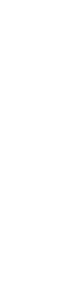 22
22
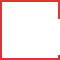 Основные требования к Отчетам об оценке
Приложение №3
Отчет об оценке должен быть выполнен с учетом всех действующих требований  законодательства в сфере оценочной деятельности, в том числе ФСО №9 и ФСО №12; 
Предполагаемое использование Отчета должно быть  указано - для целей залога; o В отчете об оценке должны быть определены: рыночная и ликвидационная  стоимость с выделением НДС; 
В отчете об оценке должны быть следующие разделы: - осмотр оцениваемого имущества (с подписанными фотографиями, фото заводских  шильд с заводскими номерами по оборудованию); - анализ ликвидности (с выводом); 
Отказ от применения какого-либо подхода оценки должен быть  аргументирован  и обоснован  в соответствии с требованиями ФСО; 
Валовая коррекция аналогов не должна превышать 30% (без учета скидки на торг).  При превышении данного значения должно быть приведено обоснование такого значения  суммарной корректировки, а также обоснование возможности позиционирования таких  объектов в качестве аналогов объекта оценки; 
Разницу результатов оценки между подходами, которые учитываются при  согласовании итоговой рыночной стоимости, не рекомендуется превышать более  40%; 
В отчете должна быть отражена балансовая стоимость объекта на момент оценки.
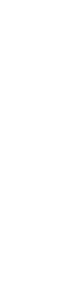 23
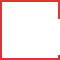 Перечень отраслевых направлений, в рамках которых возможно получение финансовой поддержки Фонда
Приложение №4
Раздел C "Обрабатывающие производства" 
№ класса ОКВЭД 
10 Производство пищевых продуктов в части промышленных биотехнологий
13 Производство текстильных изделий
14 Производство одежды
15 Производство кожи и изделий из кожи 
16 Обработка древесины и производство изделий из дерева и пробки, кроме мебели, производство изделий из соломки и материалов для плетения 
17 Производство бумаги и бумажных изделий 
20 Производство химических веществ и химических продуктов 
21 Производство лекарственных средств и материалов, применяемых в медицинских целях
22 Производство резиновых и пластмассовых изделий 
23 Производство прочей неметаллической минеральной продукции 
24 Производство металлургическое 
25 Производство готовых металлических изделий, кроме машин и оборудования 
26 Производство компьютеров, электронных и оптических изделий 
27 Производство электрического оборудования 
28 Производство машин и оборудования, не включенных в другие группировки 
29 Производство автотранспортных средств, прицепов и полуприцепов 
30 Производство прочих транспортных средств и оборудования 
31 Производство мебели 
32 Производство прочих готовых изделий 
33 Ремонт и монтаж машин и оборудования
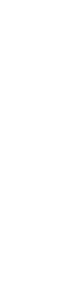 24
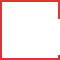 Перечень отраслевых направлений, в рамках которыхне осуществляется финансовая поддержка Фондом
Приложение №4
Раздел C «Обрабатывающие производства»

№ класса ОКВЭД.код   
10 Производство пищевых продуктов (за исключением промышленных биотехнологий) 
11 Производство напитков 
12 Производство табачных изделий 
18 Деятельность полиграфическая и копирование носителей 
19 Производство кокса и нефтепродуктов 
24.46 Производство ядерного топлива 

Раздел B «Добыча полезных ископаемых» 

Раздел D «Обеспечение электрической энергией, газом и паром; кондиционирование воздуха» 

Раздел E «Водоснабжение; водоотведение, организация сбора и утилизации отходов, деятельность по ликвидации загрязнений»
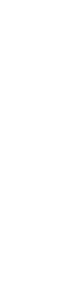 25